Information Technology Project Management
by 
Denny Ganjar Purnama, MTI
Universitas Pembangunan Jaya
April 2014
Chapter 2Conceptualizing and Initializing The IT Project (Business Case)
Learning Objectives
Define what a methodology is and describe the role it serves in IT projects.
Identify the phases and infrastructure that makes up the IT project methodology.
Develop and apply the concept of a project’s measurable organizational value (MOV).
Describe and be able to prepare a business case.
Distinguish between financial models and scoring models.
Describe the project selection process as well as the Balanced Scorecard approach.
Methodology
A strategic level plan for managing and controlling IT projects.
A template for initiating, planning and developing an information system.
Recommends:
phases
deliverables
processes
tools
knowledge areas 
Must be flexible and include best “practices” learned from experiences over time.
An IT Project Methodology
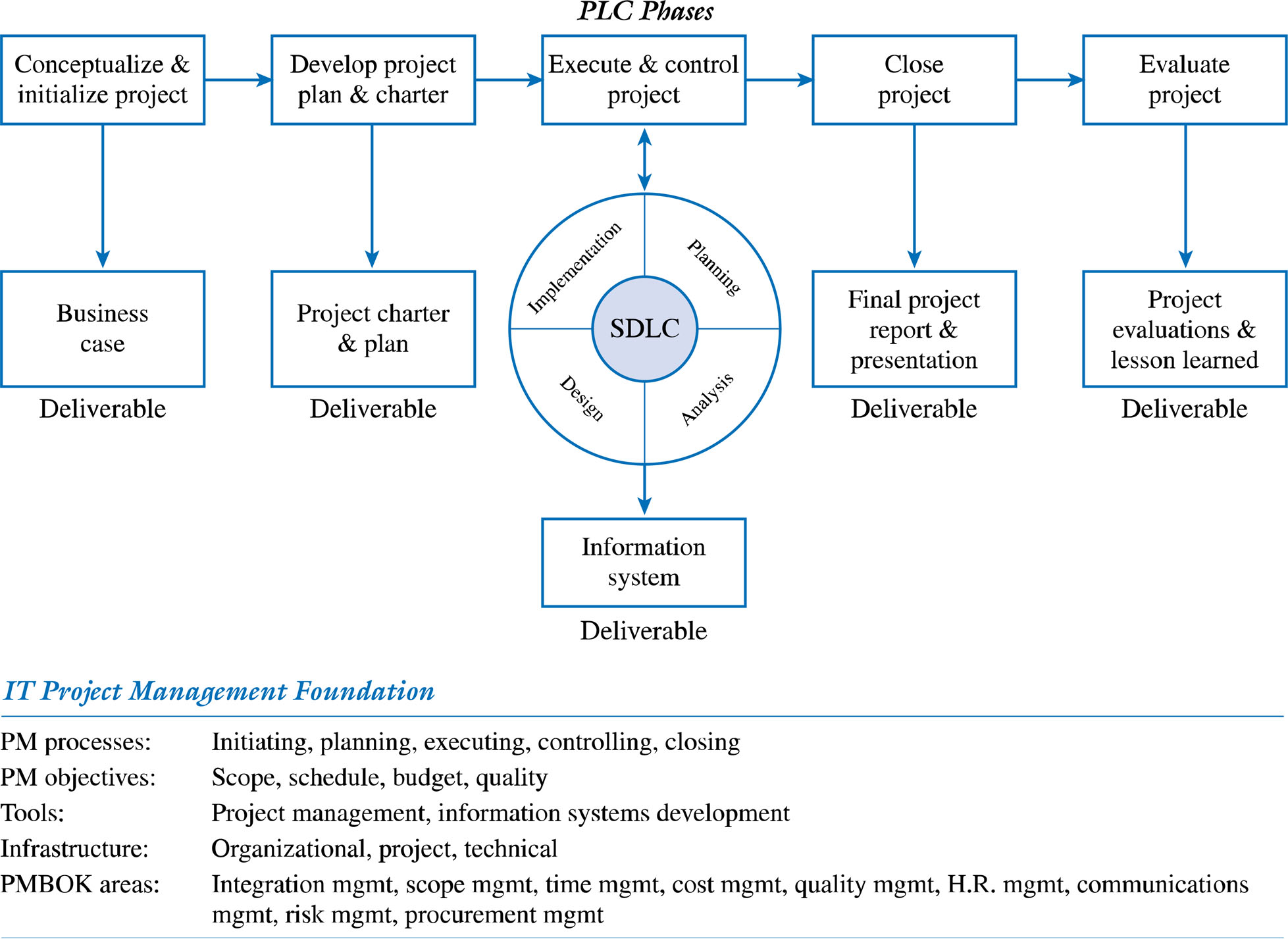 Phases
Phase 1: Conceptualize and Initialize 
Phase 2: Develop the Project Charter and Detailed Project Plan defined in terms of project’s:
scope
schedule
budget
quality objectives
Phases continued
Phase 3: Execute and Control the Project using approach such as the SDLC
Phase 4: Close Project 
Phase 5: Evaluate Project Success 
Post mortem by project manager and team of entire project 
Evaluation of team members by project manager 
Outside evaluation of project, project leader and team members 
Evaluate project’s organizational value
IT Project Management Foundation
Project Management Processes 
Initiating processes 
Planning processes 
Executing processes 
Controlling processes 
Closing processes
Project Objectives
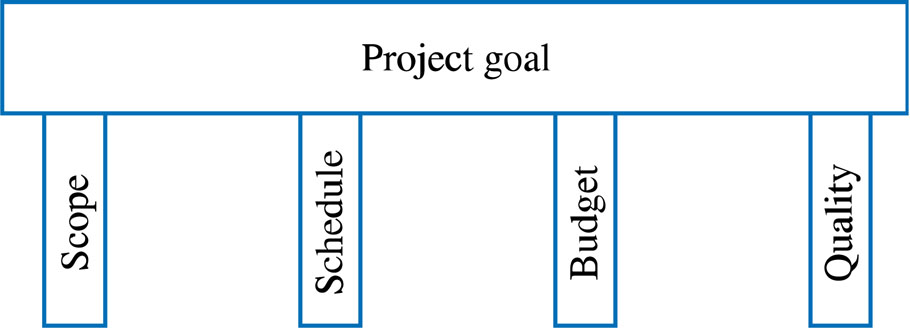 IT Project Management Foundation
Tools - e.g. CASE, Visio, Microsoft Project, etc
Infrastructure 
Organizational Infrastructure
Project Infrastructure 
Project Environment 
Roles and Responsibilities of team members 
Processes and Controls 
Technical Infrastructure 
Project Management Knowledge Areas
The Business Case
Definition of Business Case: an analysis of the organizational value, feasibility, costs, benefits and risks of the project plan. 
Attributes of a good Business Case 
Details all possible impacts, costs, benefits 
Clearly compares alternatives 
Objectively includes all pertinent information
Systematic in terms of summarizing findings
Process for Developing the Business Case
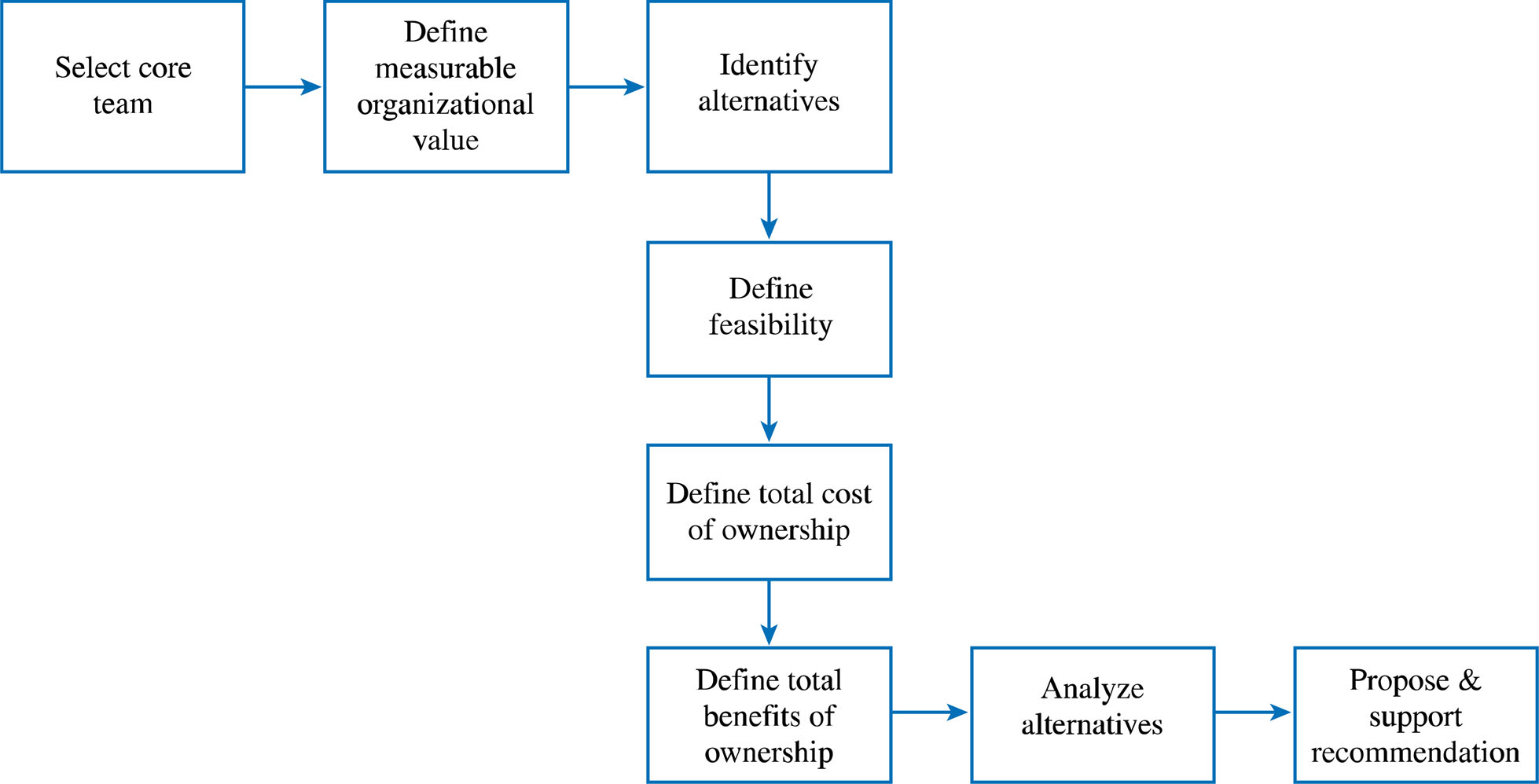 Developing the Business Case
Step 1: Select the Core Team 
Advantages: 
Credibility 
Alignment with organizational goals 
Access to the real costs 
Ownership 
Agreement 
Bridge building
Developing the Business Case
Step 2: Define Measurable Organizational Value (MOV) - the project’s overall goal.
Measurable Organizational Value (MOV)
The project’s goal
Measure of success
Must be measurable
Provides value to the organization
Must be agreed upon
Must be verifiable at the end of the project
Guides the project throughout its life cycle
Should align with the organization’s strategy and goals
The IT Value Chain
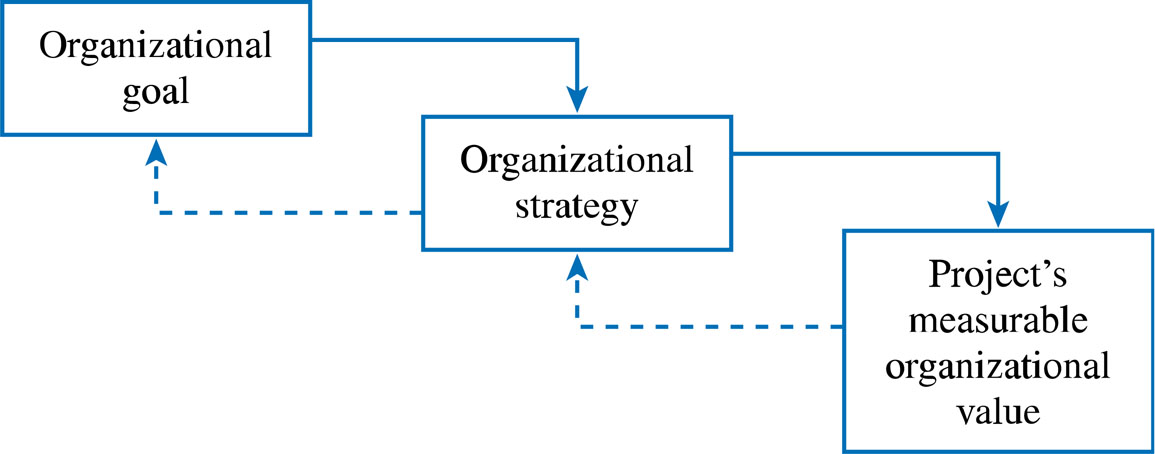 Process for Developing the MOV
Identify the desired area of impact (dampak area yg diinginkan)
Potential Areas:
 Strategic
 Customer
 Financial
 Operational
 Social
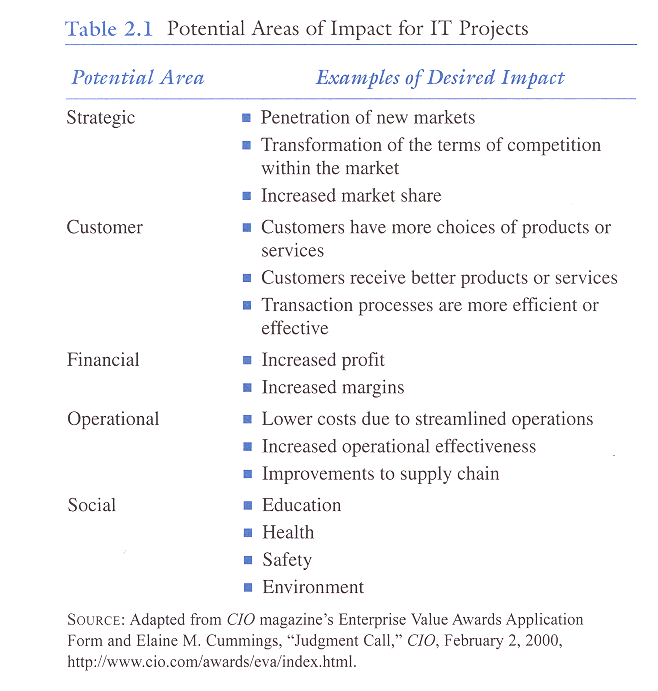 Process for Developing the MOV
Identify the desired value of the IT project (Nilai-nilai yg diinginkan)
Organizational Value:
 Better?
 Faster?
 Cheaper?
 Do More? (growth)
Process for Developing the MOV
Develop an Appropriate Metric (metrik yg tepat)
Should it increase or decrease?
Metrics:
 Money ($ £ ¥ )
 Percentage (%)
 Numeric Values
Process for Developing the MOV
Set a time frame for achieving the MOV
When will the MOV be achieved?
Process for Developing the MOV
Verify and get agreement from the project stakeholders
Project manager and team can only guide the process
Process for Developing the MOV
Summarize the MOV in a clear, concise statement or table.
This project will be successful if _________________.
MOV: The B2C project will provide a 20% return on 
           investment and 500 new customers within the
           first year of its operation
Example MOV Using Table Format
Project Goal ?
Install new hardware and software to improve our customer service to world class levels.


Respond to 95% of our customers’ inquiries within 90 seconds with less than 5% callbacks about the same problem.
versus
A Really Good Goal
Our goal is to land a man on the moon and return him safely by the end of the decade.
John F. Kennedy
Developing the Business Case
Step 3: Identify Alternatives
Base Case Alternative
Possible Alternative Strategies
Change existing process without investing in IT 
Adopt/Adapt systems from other organizational areas
Reengineer Existing System
Purchase off-the-shelf Applications package
Custom Build New Solution
Developing the Business Case
Step 4: Define Feasibility and Asses Risk
Economic feasibility
Technical feasibility
Organizational feasibility
Other feasibilities

Risk focus on :
Identification
Assessment
Response
Developing the Business Case
Step 5: Define Total Cost of Ownership
Direct or Up-front costs
Ongoing Costs
Indirect Costs
Developing the Business Case
Step 6: Define Total Benefits of Ownership
Increasing high-value work
Improving accuracy and efficiency
Improving decision-making
Improving customer service
Developing the Business Case
Step 7: Analyze Alternatives using financial models and scoring models
Payback :
			Payback Period = Initial Investment 
			                               Net Cash Flow

			                          = $100,000 
                          		        $20,000 
			                          = 5 years
Developing the Business Case
Break Even :
If you sell a golf putter for $30.00 and it costs $25.00 to make, you have a profit margin of $5.00:

Breakeven Point = Initial Investment / Net Profit Margin
= $100,000 / $5.00
= 20,000 units
Developing the Business Case
Return on Investment :
Project ROI =(total expected benefits – total expected costs)
                                           total expected costs
               = ($115,000 - $100,000)
                           $100,000
               = 15%
Developing the Business Case
Net Present Value :
NPV = -I0 +  (Net Cash Flow / (1 + r)t)

Where:
I = Total Cost or Investment of the Project
r = discount rate
t = time period
Developing the Business Case
Net Present Value :
Developing the Business Case
Step 8: Propose and Support the Recommendation
Business Case Template
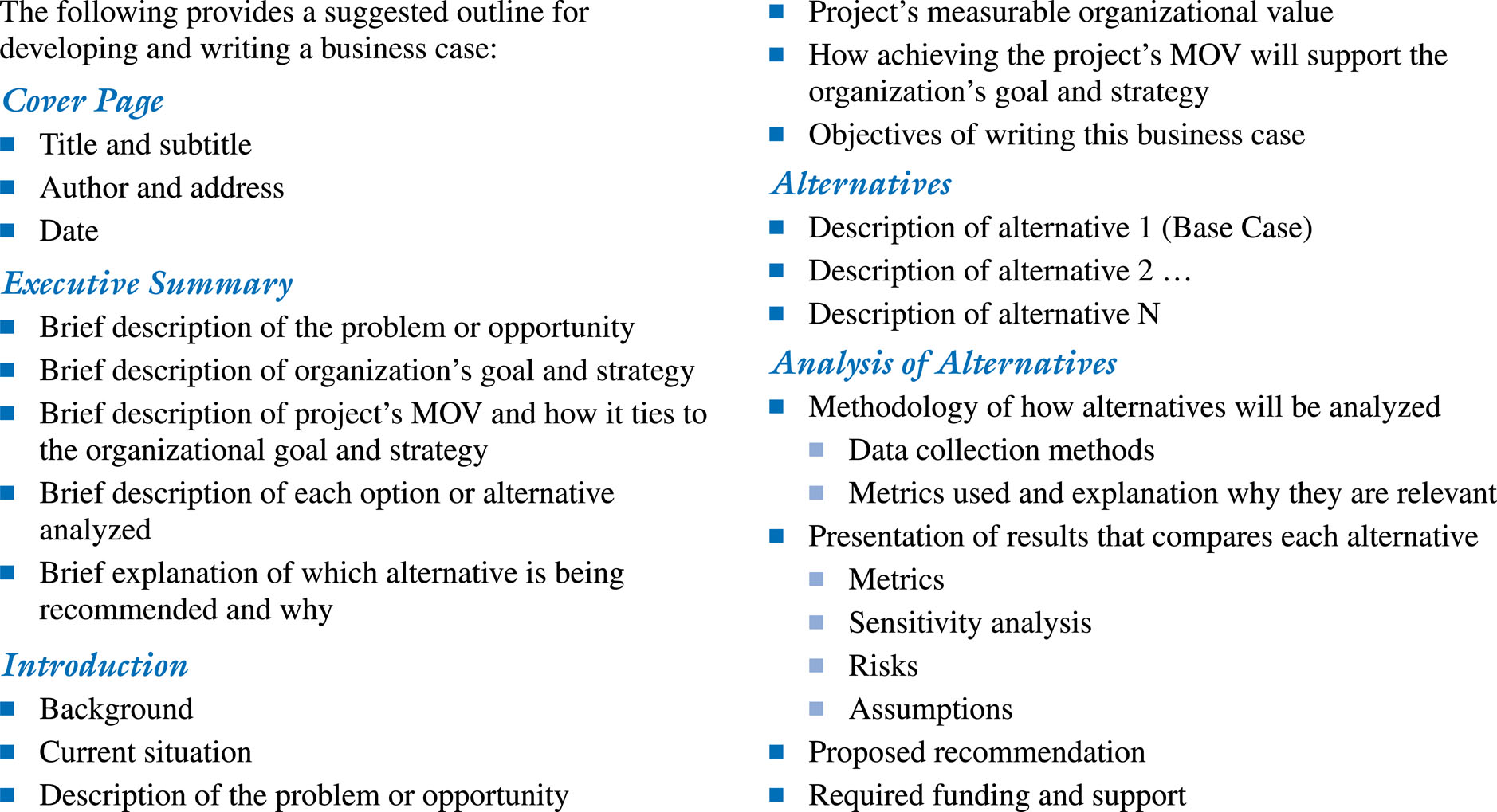 Project Selection and Approval
The IT Project Selection Process
The Project Selection Decision
IT project must map to organization goals
IT project must provide verifiable MOV
Selection should be based on diverse measures such as
tangible and intangible costs and benefits
various levels throughout the organization
Balanced Scorecard Approach
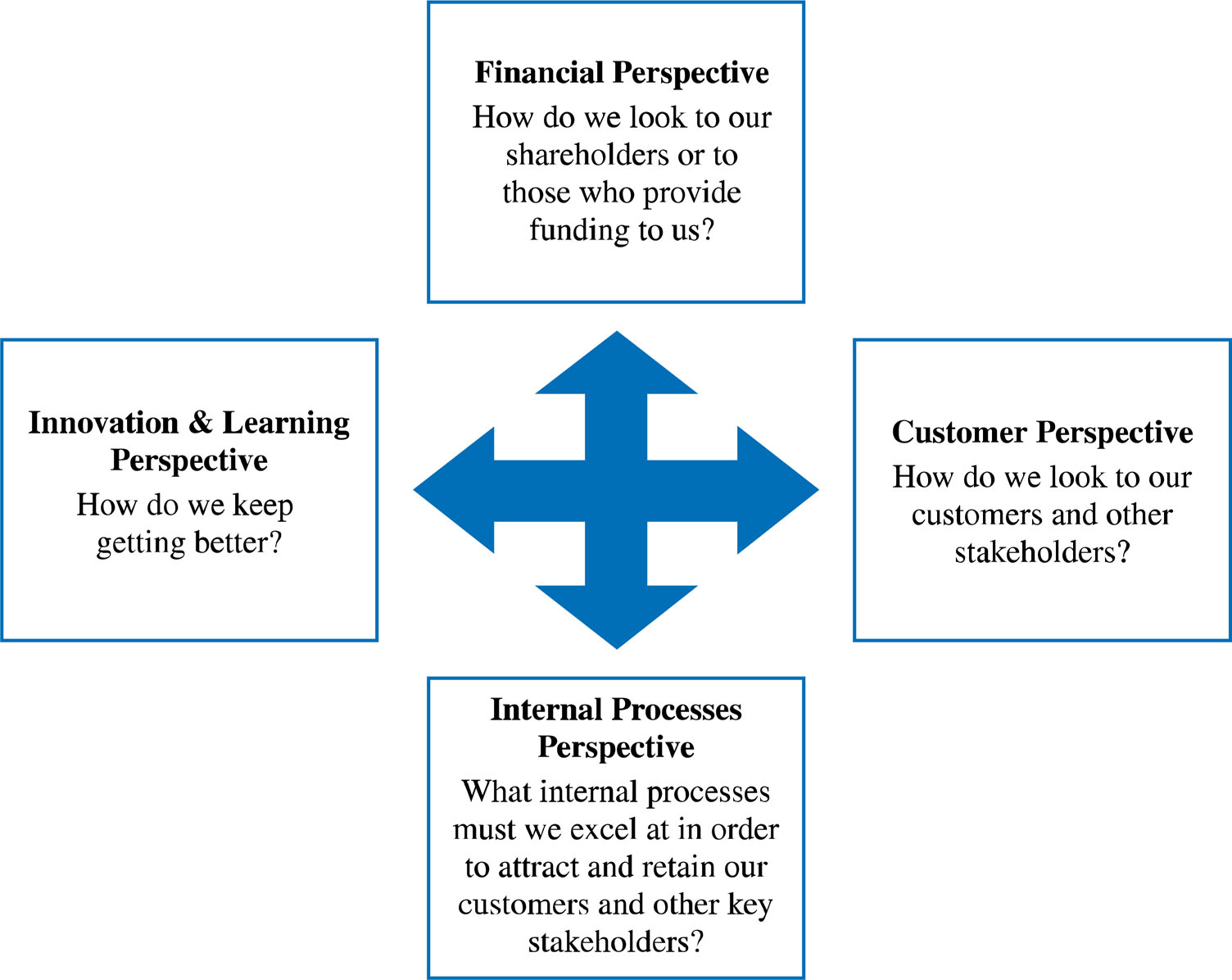 Reasons Balanced Scorecard Approach Might Fail
Non-financial variables incorrectly identified as primary drivers
Metrics not properly defined
Goals for improvements negotiated not based on requirements
No systematic way to map high-level goals
Reliance on trial and error as a methodology
No quantitative linkage between non-financial and expected financial results
MOV and the Organization’s Scorecard
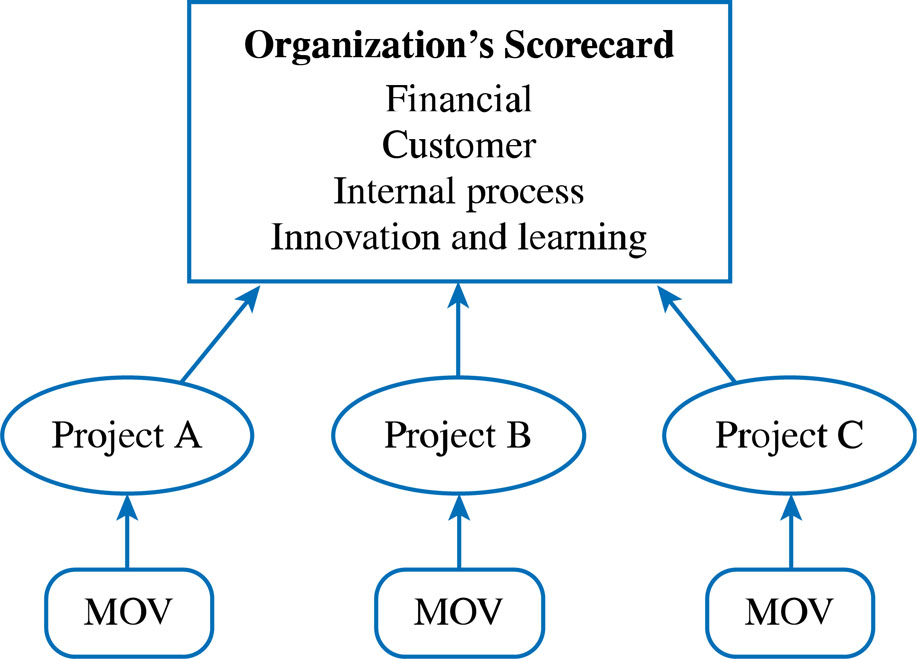 THANK YOU